Neutrinos in cosmology:A match made in the Heavens
Yvonne Y. Y. Wong, UNSW Sydney
Rencontres du Vietnam “Windows on the Universe”, Quy Nhon, August 6– 12, 2023
An unlikely partnership?
Cosmology = gravitation on the largest observable scales
Neutrino = one of the lightest and most weakly-interacting known particles
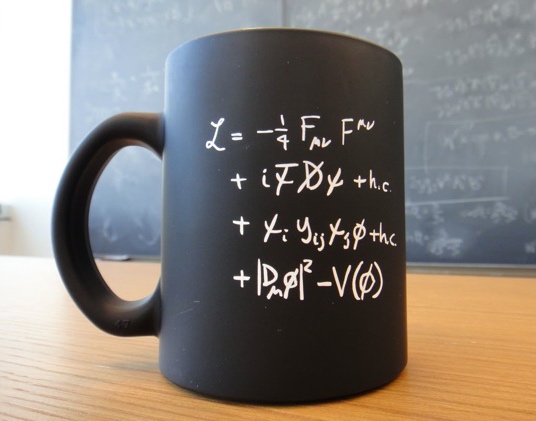 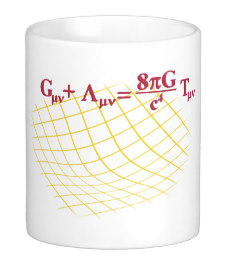 Standard model of particle physics
1
General relativity
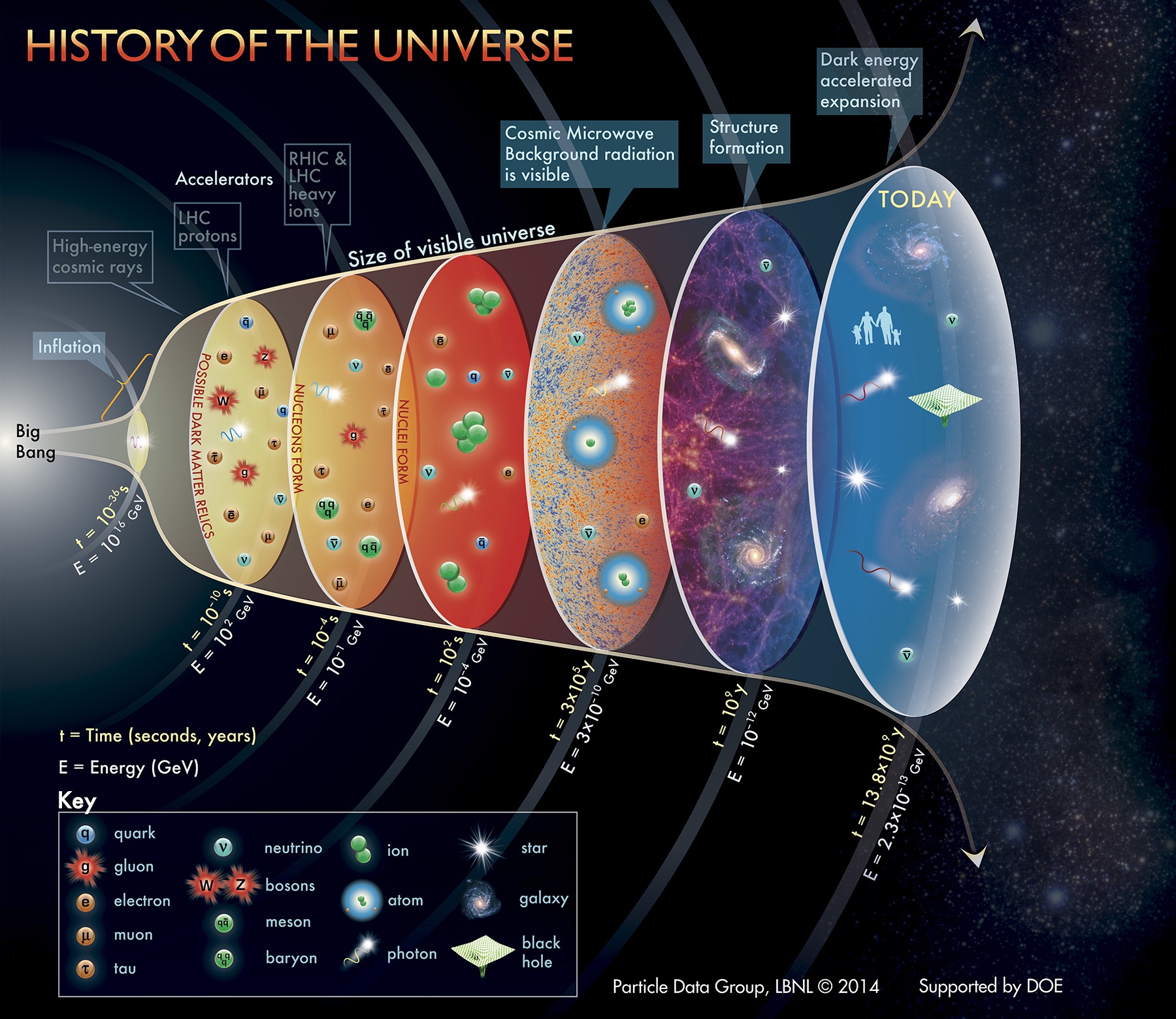 Primordial nucleo-synthesis
2
Formation of the C𝜈B…
Interaction rate:
Expansion rate:
The C𝜈B is formed when neutrinos decouple from the cosmic plasma.
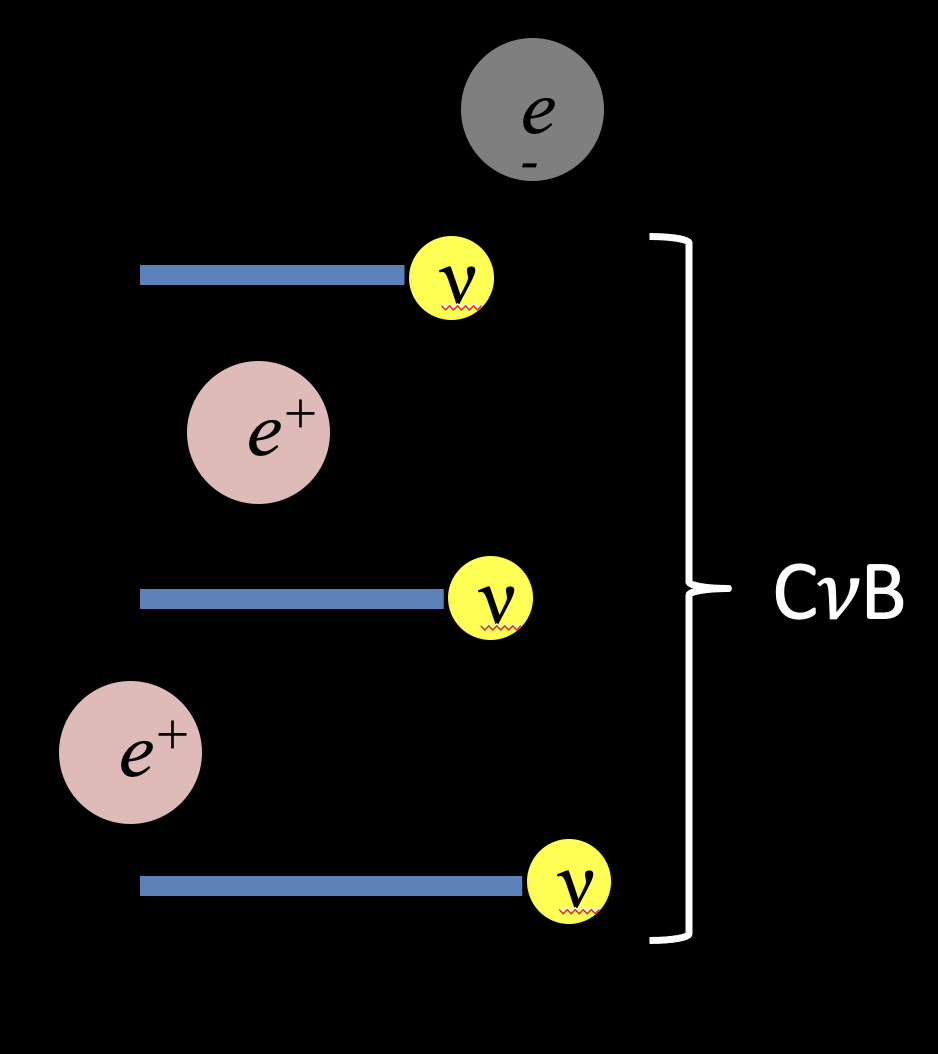 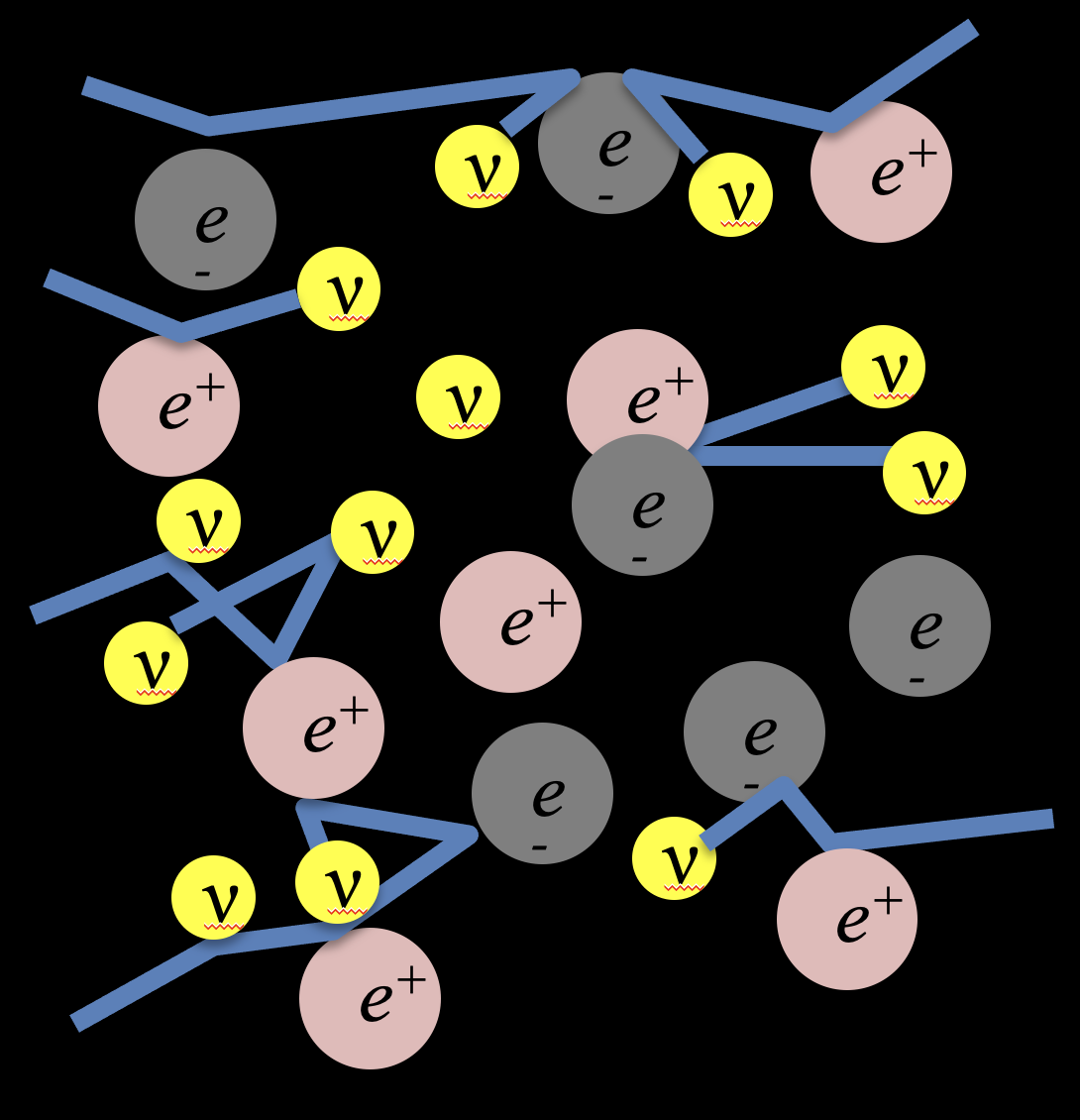 Neutrinos 
“free-stream”
to infinity.
3
The cosmic neutrino background…
Standard model predictions
Per family of 
neutrinos
+antineutrinos
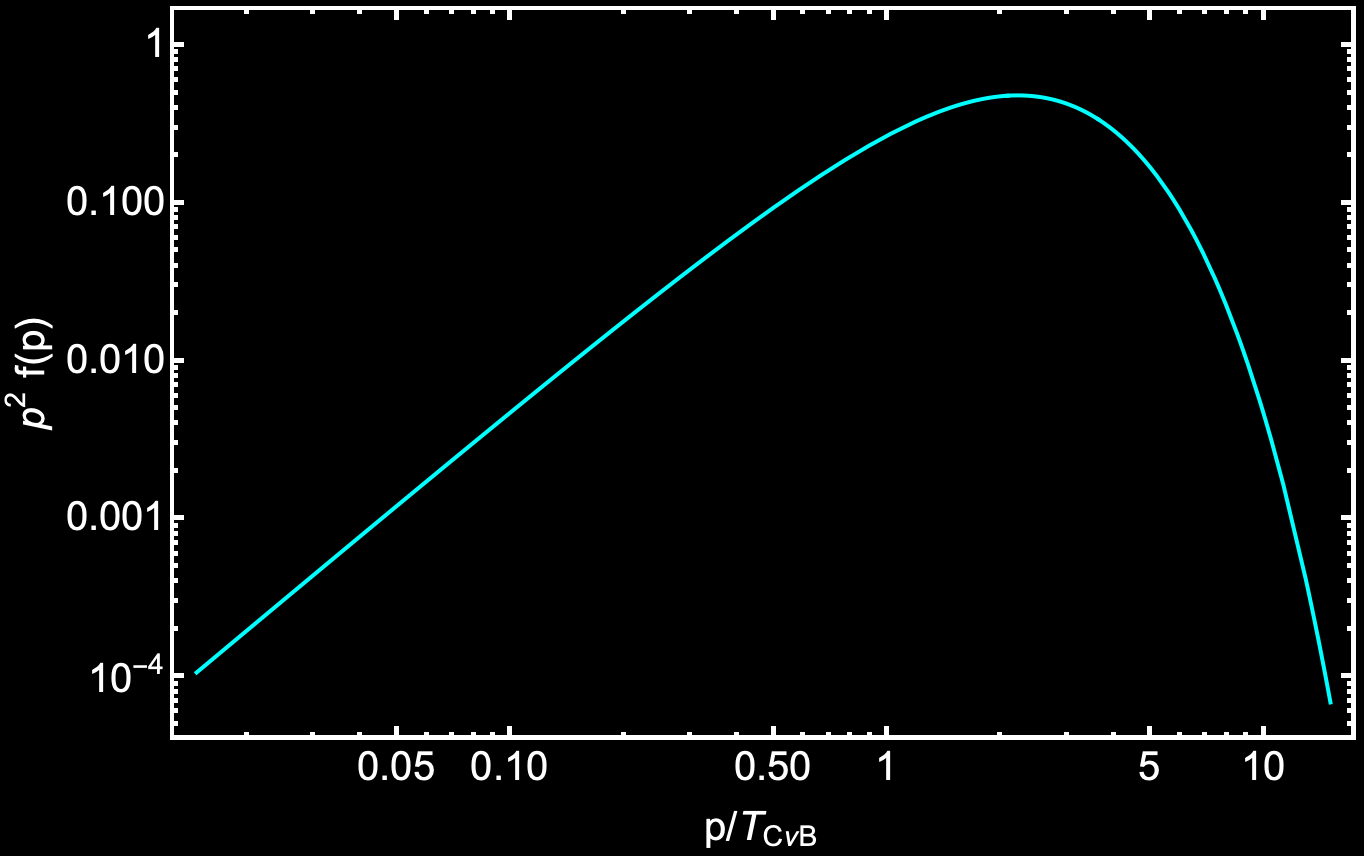 Relativistic Fermi-Dirac
distribution
Temperature:
Neutrino dark matter
4
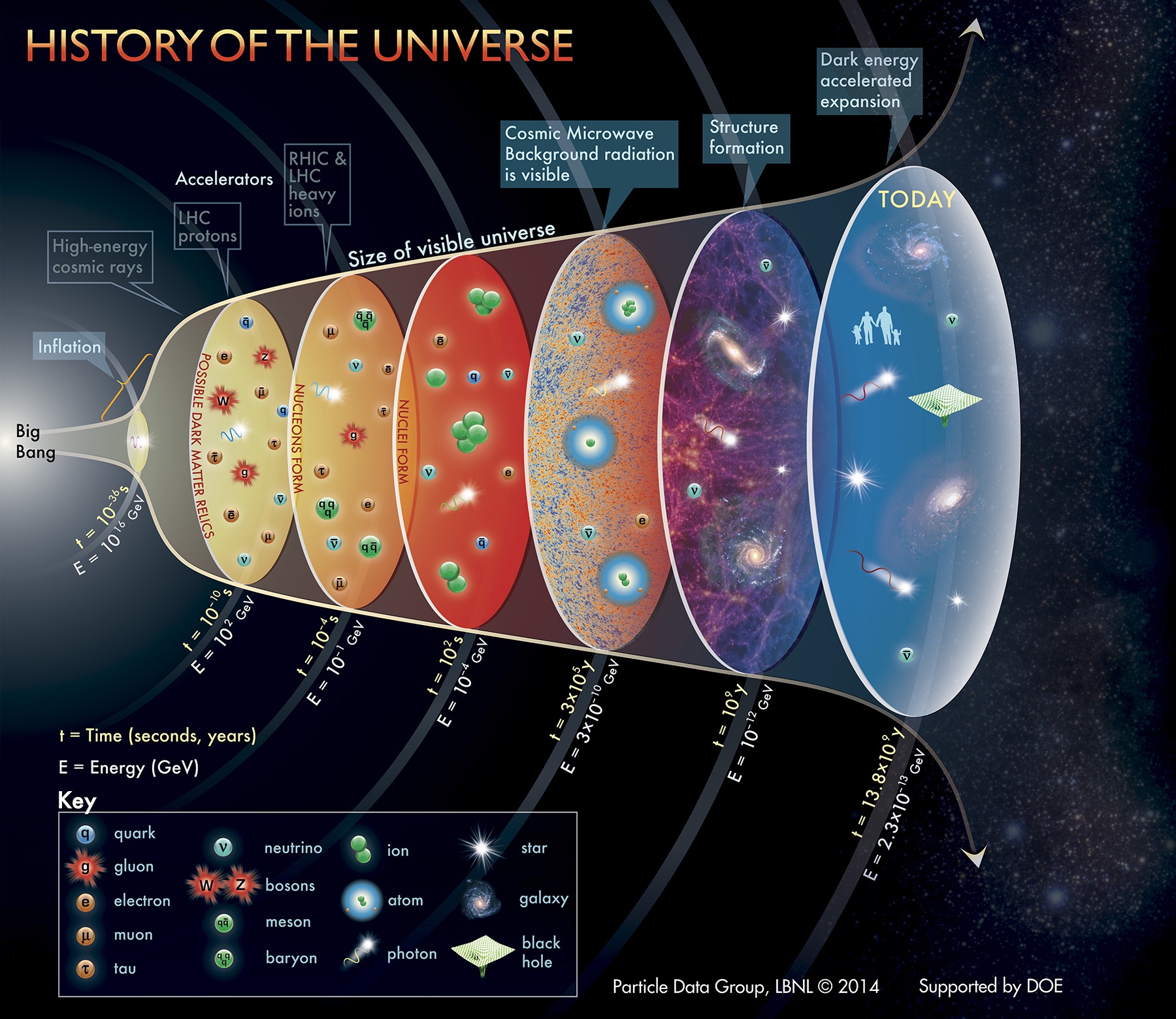 Primordial nucleo-synthesis
5
What can cosmology do for neutrino physics?
“Standard” tests
More exotic, but of growing interest
6
1. What can cosmology do for neutrino physics?
7
Cosmological observables…
+ Supernova Ia, local H0, etc.
(No direct neutrino effects)
Light element abundances from primordial nucleosynthesis
Cosmic microwave background anisotropies
Large-scale matter distribution
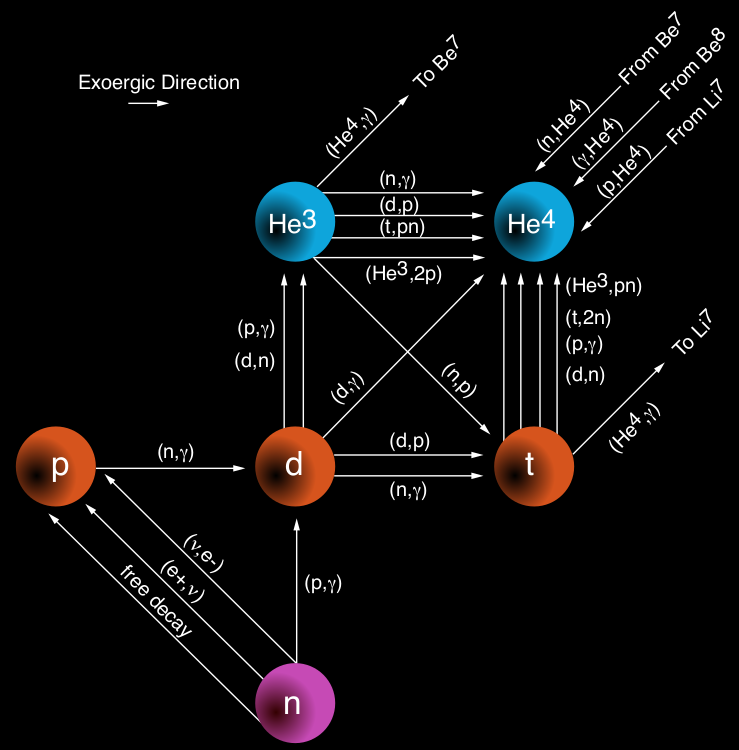 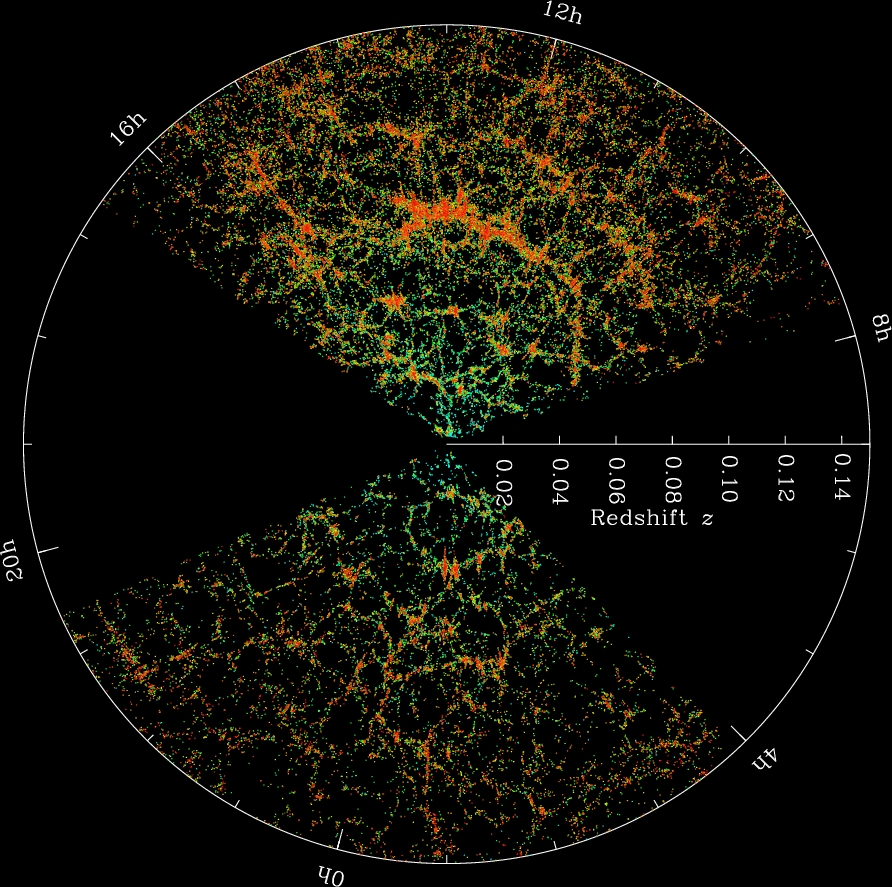 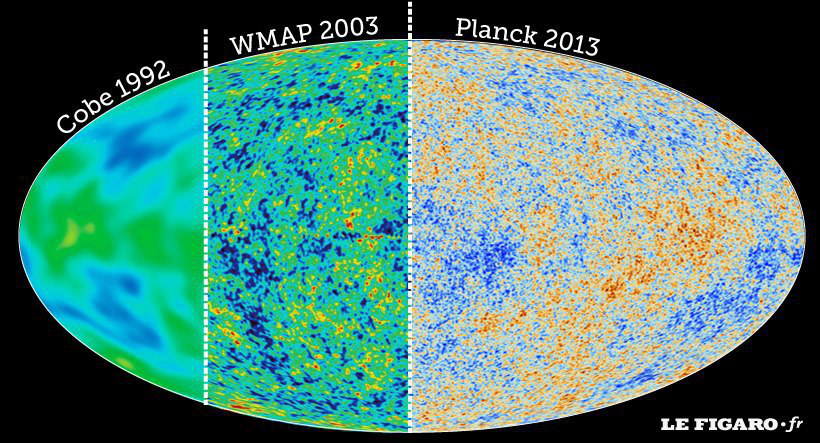 8
What do these probes really probe?
They may look different, but ultimately the information contained is
						
Universal expansion rate at different times
How much matter, radiation, “in-between” (e.g., neutrinos), vacuum energy, etc. 

Growth of fluctuations under gravity
Kinematic properties and interactions of the various types of stuff in the universe; good for neutrino physics

Distance measurements 
Spatial geometry, dark energy; not directly relevant for neutrino physics but has indirect effects on inference
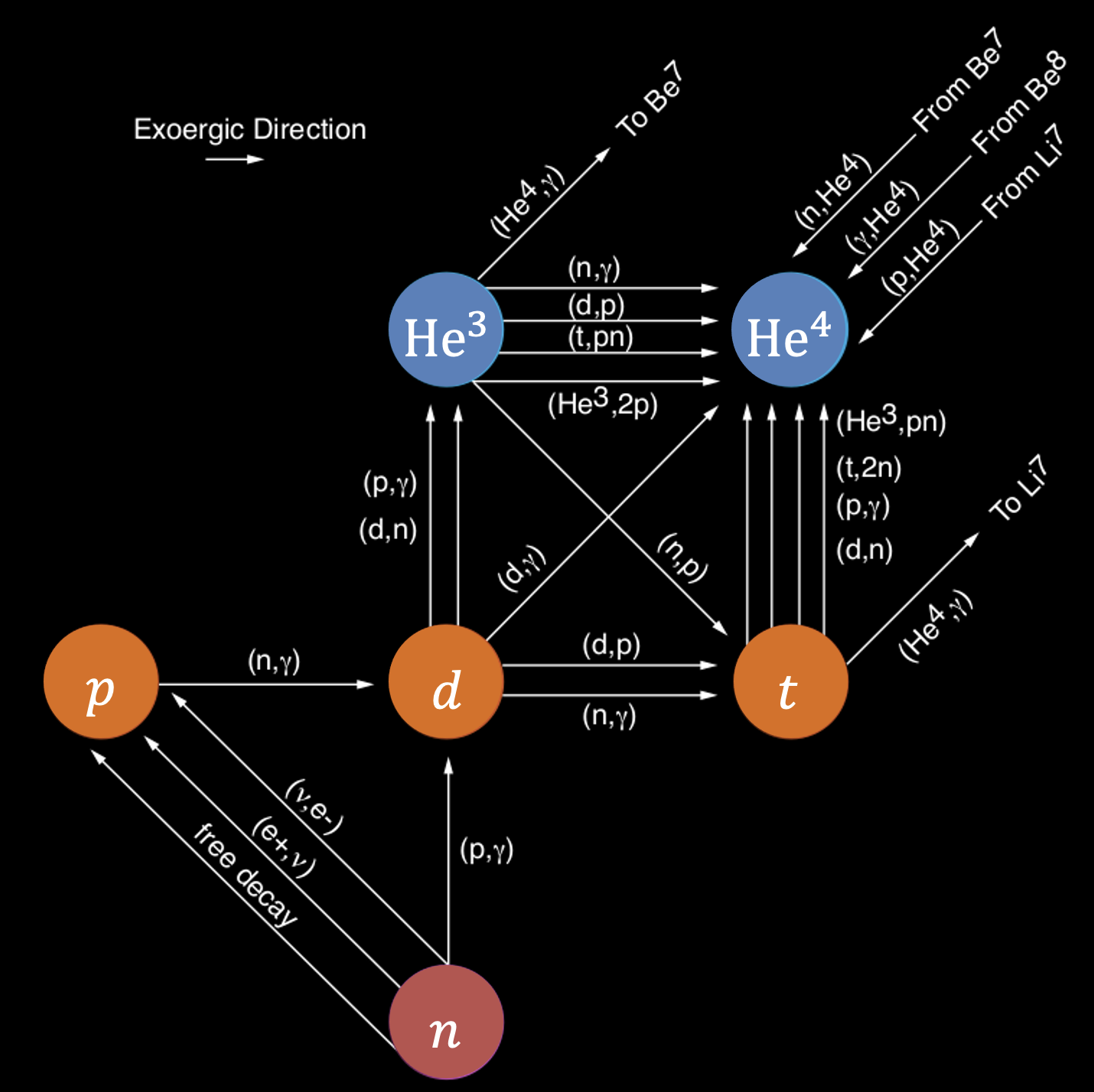 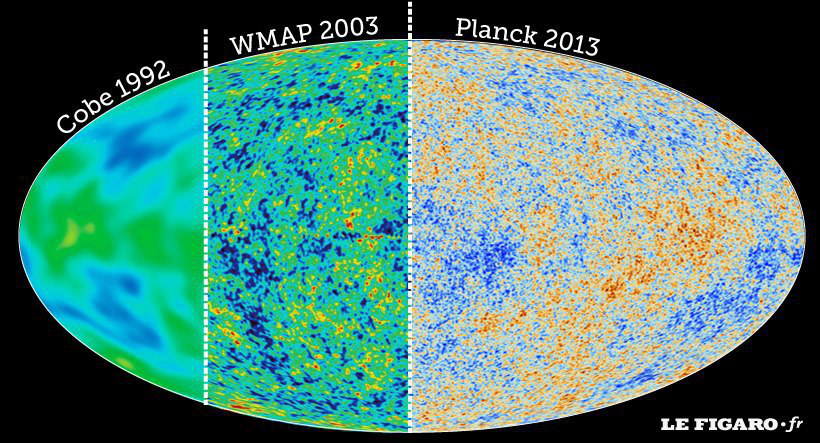 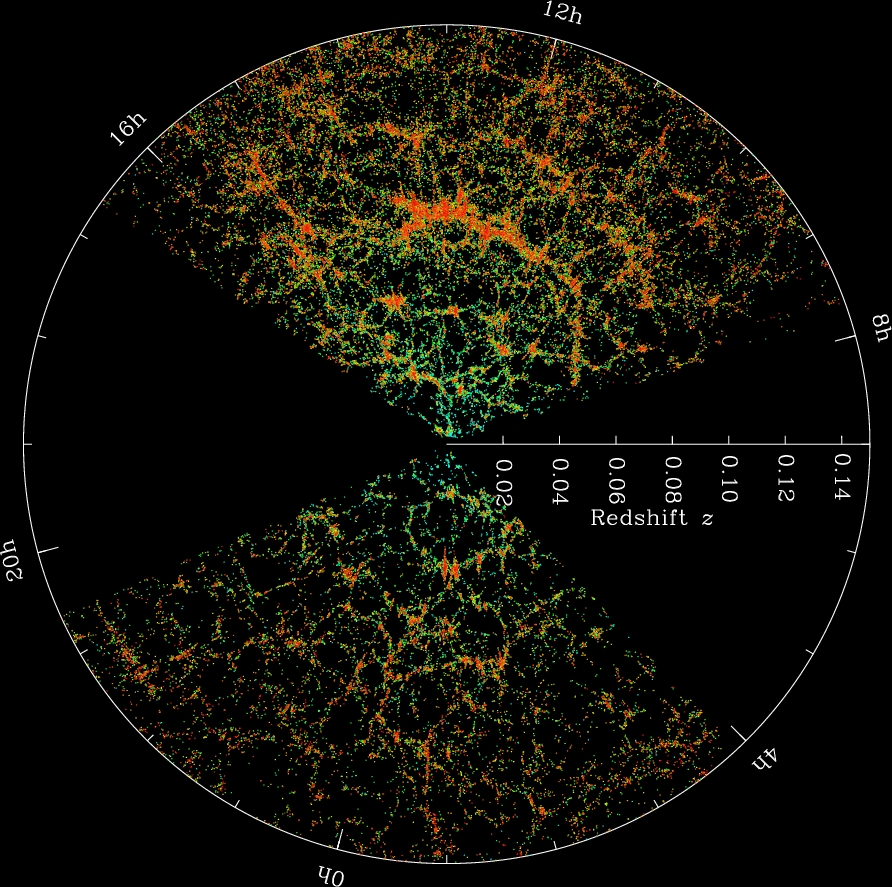 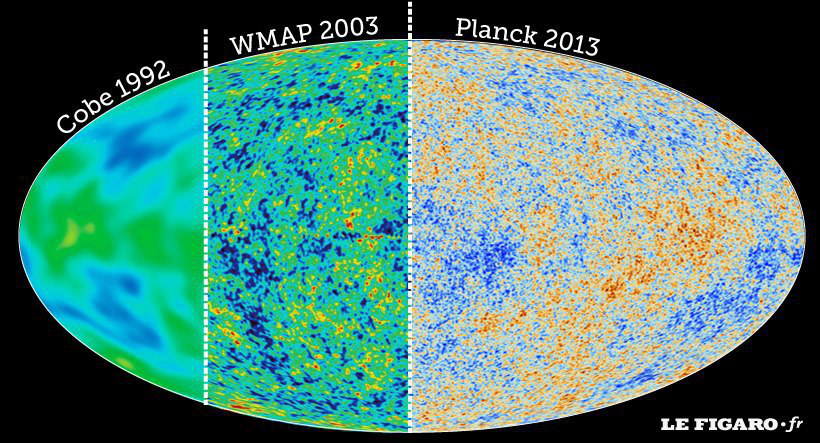 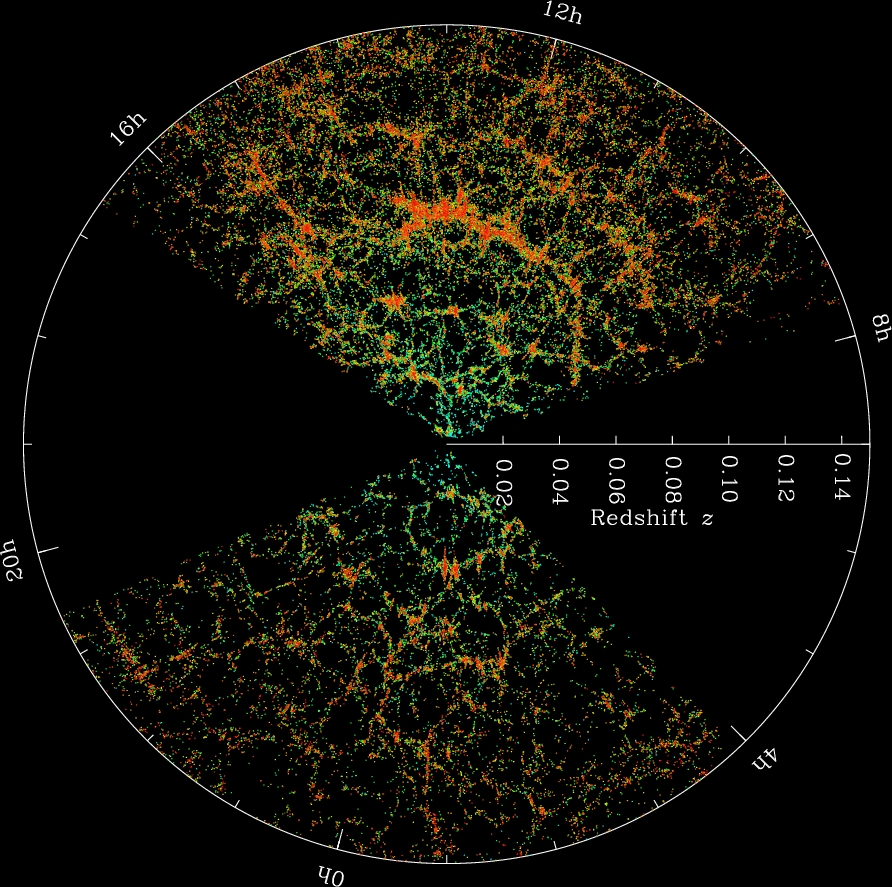 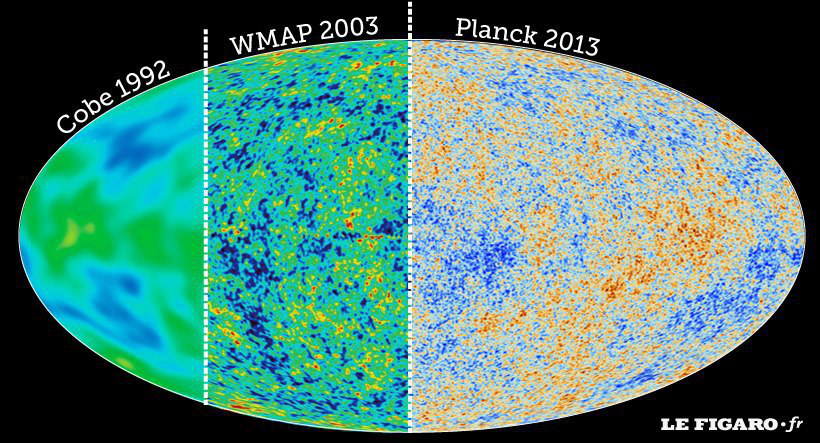 9
Neutrinos & the expansion rate…
The Hubble expansion rate depends on the energy content of the universe:
Matter
Radiation
Cosmological constant
Scale factor
Spatial curvature
Neutrinos = radiation at early times
	        = matter at late times
10
Neutrinos & the expansion rate…
The Hubble expansion rate depends on the energy content of the universe:
Matter
Radiation
Cosmological constant
Scale factor
Spatial curvature
Standard cosmology
Bennett et al, 2020, 2021;  
Froustey, Pitrou & Volpe, 2020
11
Neutrinos & the expansion rate…
The Hubble expansion rate depends on the energy content of the universe:
Matter
Radiation
Cosmological constant
Scale factor
Spatial curvature
Any ultra-relativistic, feebly-interacting, particle species produced in some abundance in the early universe will look like a neutrino cosmologically, e.g., light sterile neutrinos, thermal axions, etc.
Bennett et al, 2020, 2021;  
Froustey, Pitrou & Volpe, 2020
12
Nucleosynthesis & Neff…
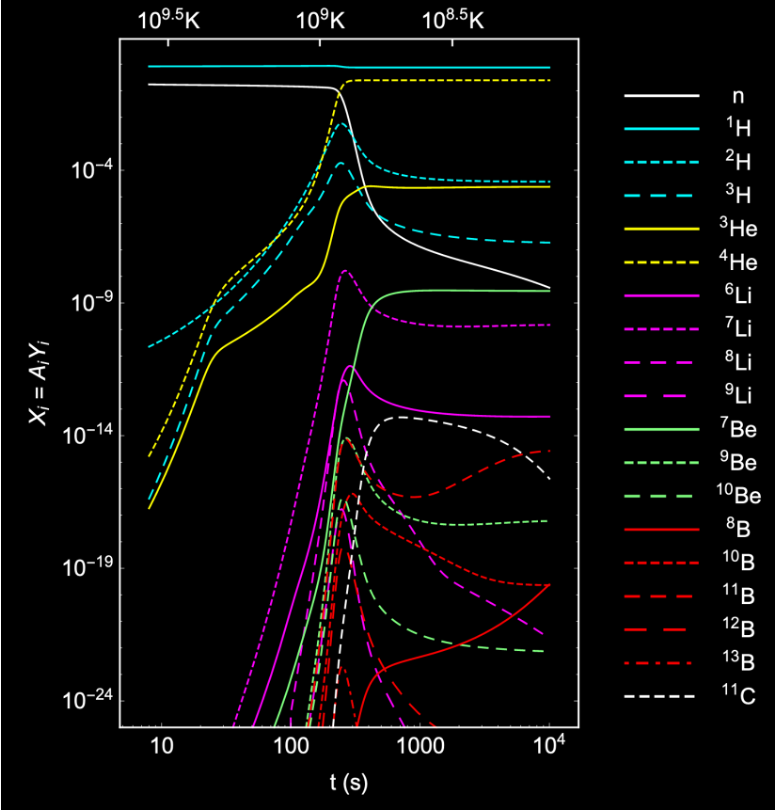 Abundance
Pitrou, Coc, Uzan & Vangioni 2018
Time after big bang [s]
How much of these elements is produced  depends on how fast the universe expands.
13
Nucleosynthesis & Neff…
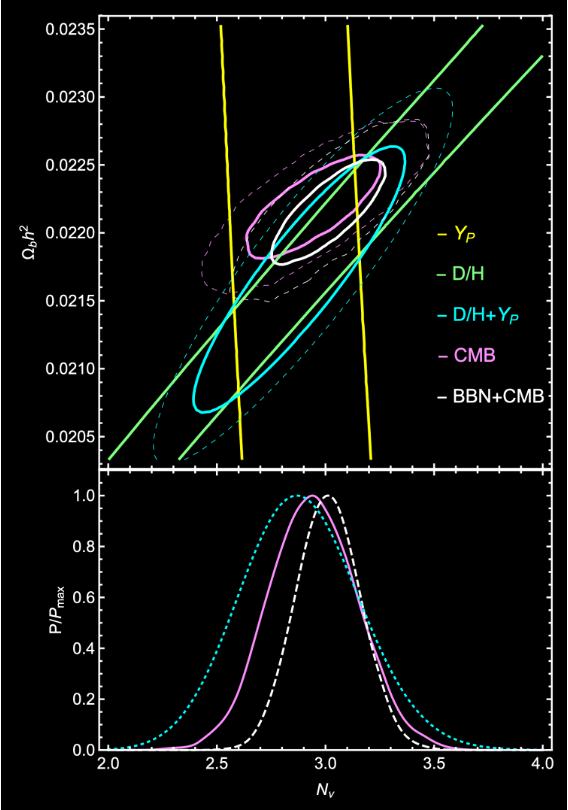 D/H = Deuterium
Yp = Helium-4
Pitrou, Coc, Uzan & Vangioni 2018
14
CMB anisotropies & Neff…
Hou, Keisler, Knox, Millea & Reichardt 2013
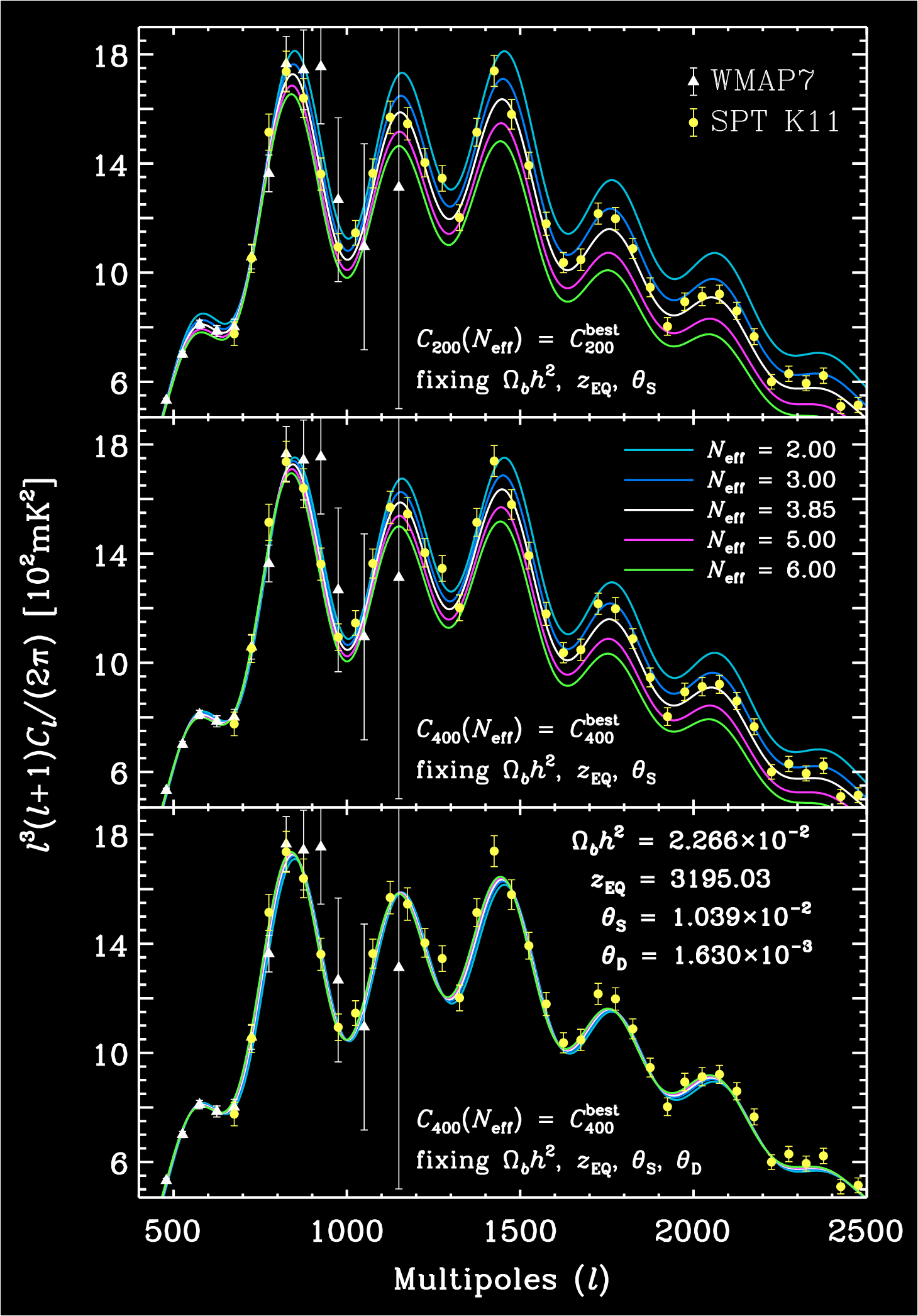 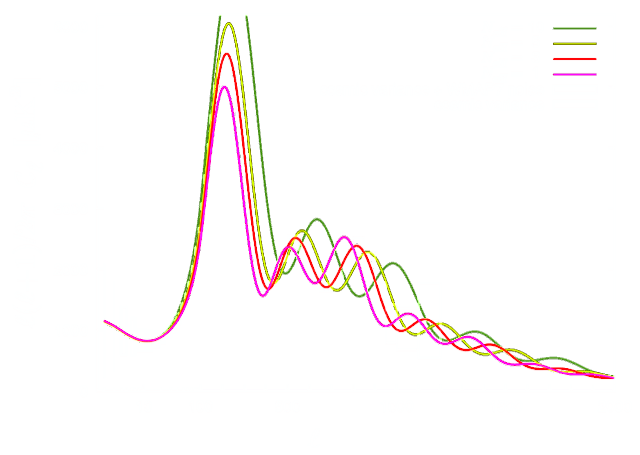 “Naïve” signature
“Irreducible” signature is in the CMB damping tail
Planck TTTEEE+lowE
+lensing+BAO; 
7-parameters
Aghanim et al. [Planck] 2021
15
BSM physics constrainable by Neff …
Light sterile neutrinos 
Thermal axions and ALPs
Massless dark photons
Gravitational waves
Generic dark radiation
Neutrino NSI
Time-varying gravitational constant
…
16
What do these probes really probe?
They may look different, but ultimately the information contained is
						
Universal expansion rate at different times
How much matter, radiation, “in-between” (e.g., neutrinos), vacuum energy, etc. 

Growth of fluctuations under gravity
Kinematic properties and interactions of the various types of stuff in the universe; good for neutrino physics

Distance measurements 
Spatial geometry, dark energy; not directly relevant for neutrino physics but has indirect effects on inference
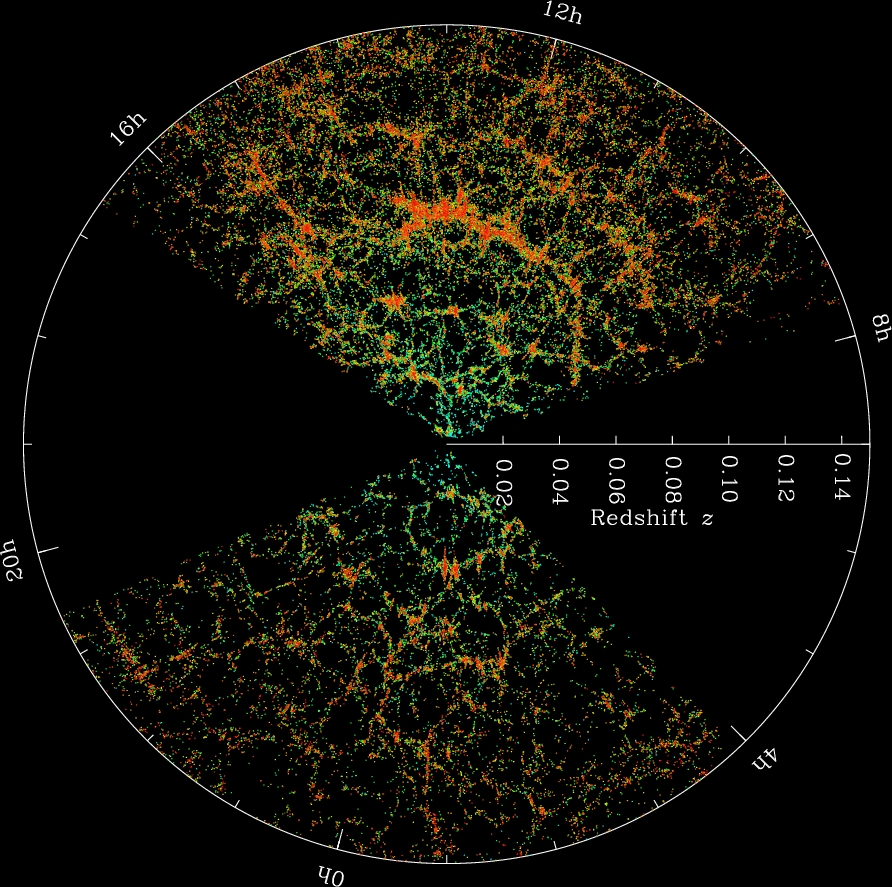 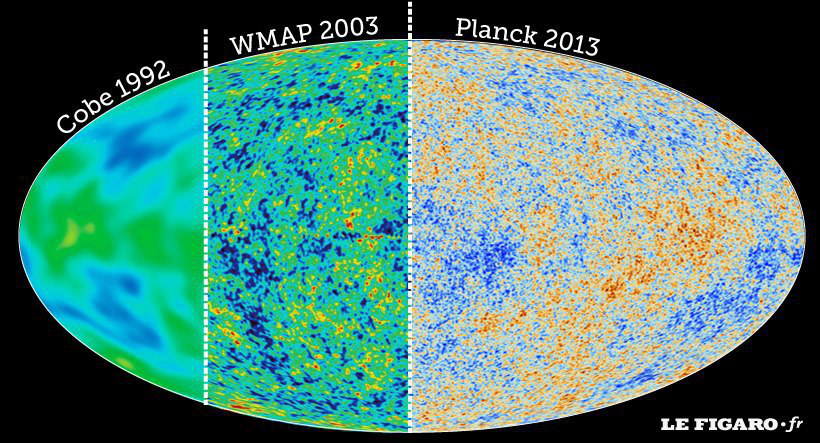 17
Neutrino masses & large-scale structure...
Cold dark matter only
~ 3% of largest observable distance
Simulations by Troels Haugbølle
18
Matter power spectrum…
Replace some CDM with neutrino DM
Large-scale matter 
power spectrum, P(k)
19
Matter power spectrum…
Galaxy clustering
/BAO
Cosmic
shear
CMB lensing
potential
(z~3-4)
Large-scale matter 
power spectrum, P(k)
CMB “primary” (z~1000)
Cluster
abundance
Lyman-α
(z~2-4)
20
Neutrino mass from cosmology…
Current cosmological limits on the neutrino mass sum typically fall in the range, depending on assumptions:
Large-scale matter power spectrum measurement ca. 2018
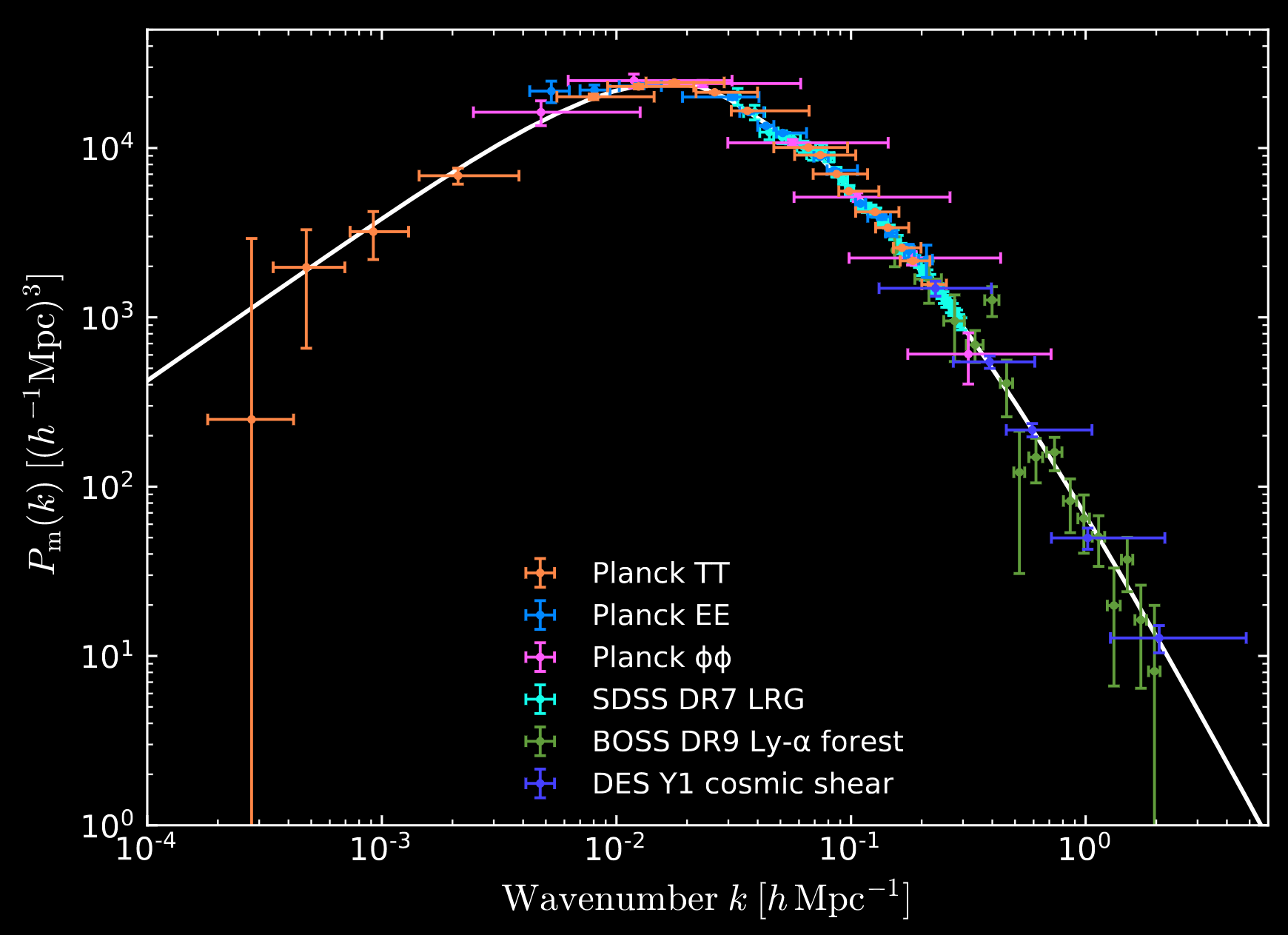 ν
n
Aghanim et al. [Planck] 2021
p
n
e
3H
Aker et al. [KATRIN] 2019
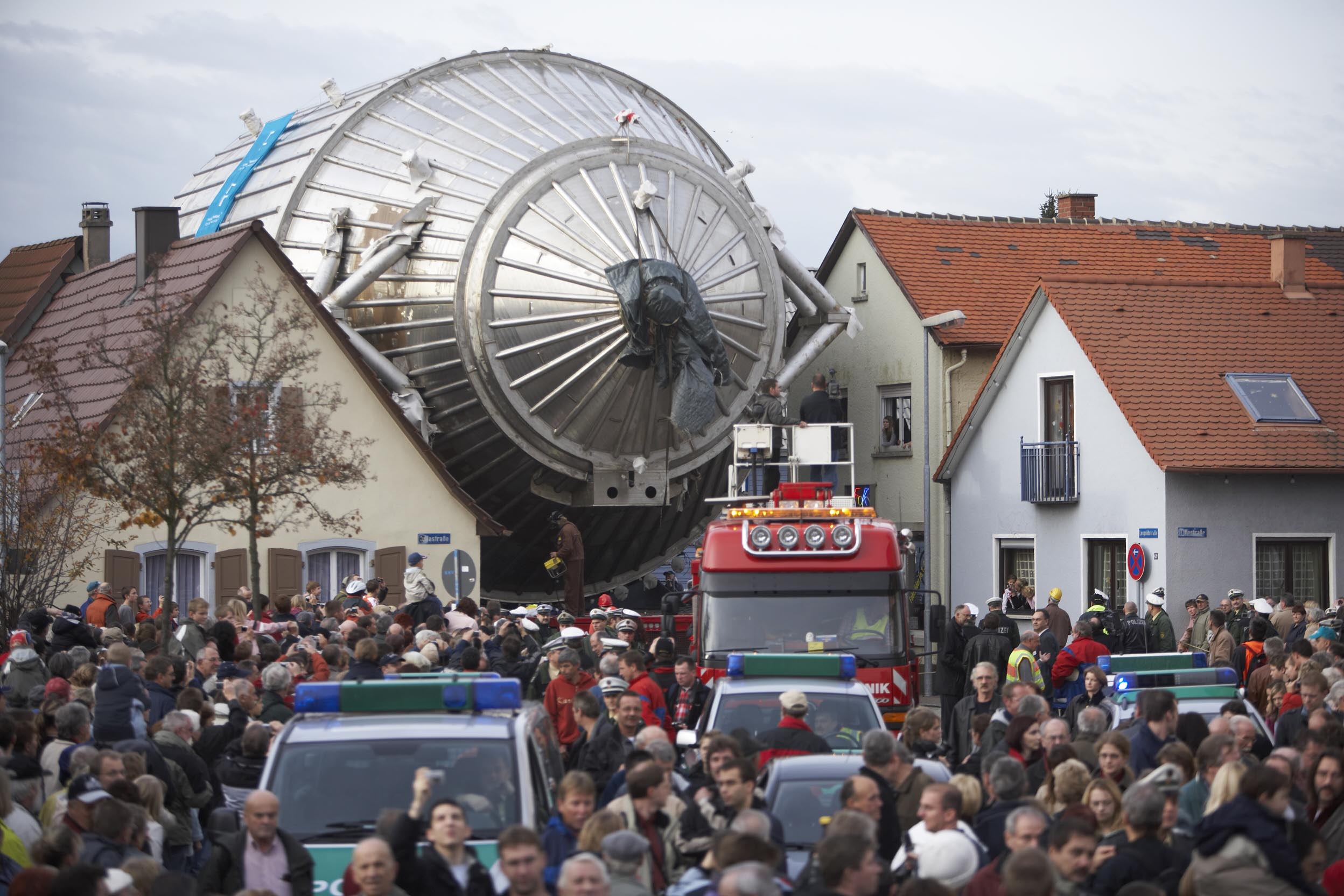 p
n
p
Ade et al. [Planck] 2018
3He
21
The mandatory cautionary note…
Dvali & Funcke 2016; Lorenz, Funcke, Löffler & Calabrese 2021
Alvey, Escudero & Sabti 2022
22
Future cosmological probes…
ESA Euclid
2023
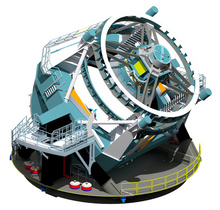 2024
LSST
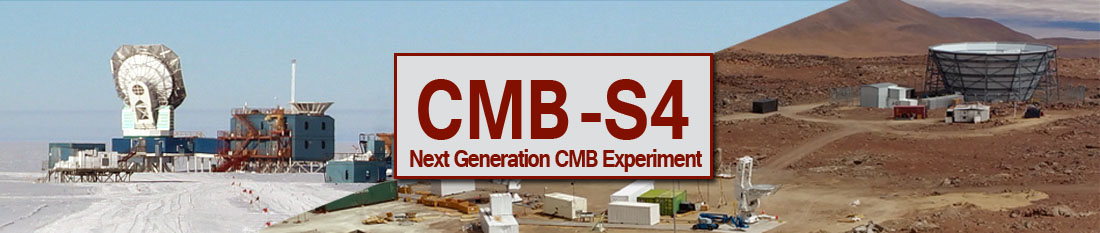 >2027
CMB-S4
From neutrino oscillations
(assuming normal mass ordering)
23
What do these probes really probe?
They may look different, but ultimately the information contained is
						
Universal expansion rate at different times
How much matter, radiation, “in-between” (e.g., neutrinos), vacuum energy, etc. 

Growth of fluctuations under gravity
Kinematic properties and interactions of the various types of stuff in the universe; good for neutrino physics

Distance measurements 
Spatial geometry, dark energy; not directly relevant for neutrino physics but has indirect effects on inference
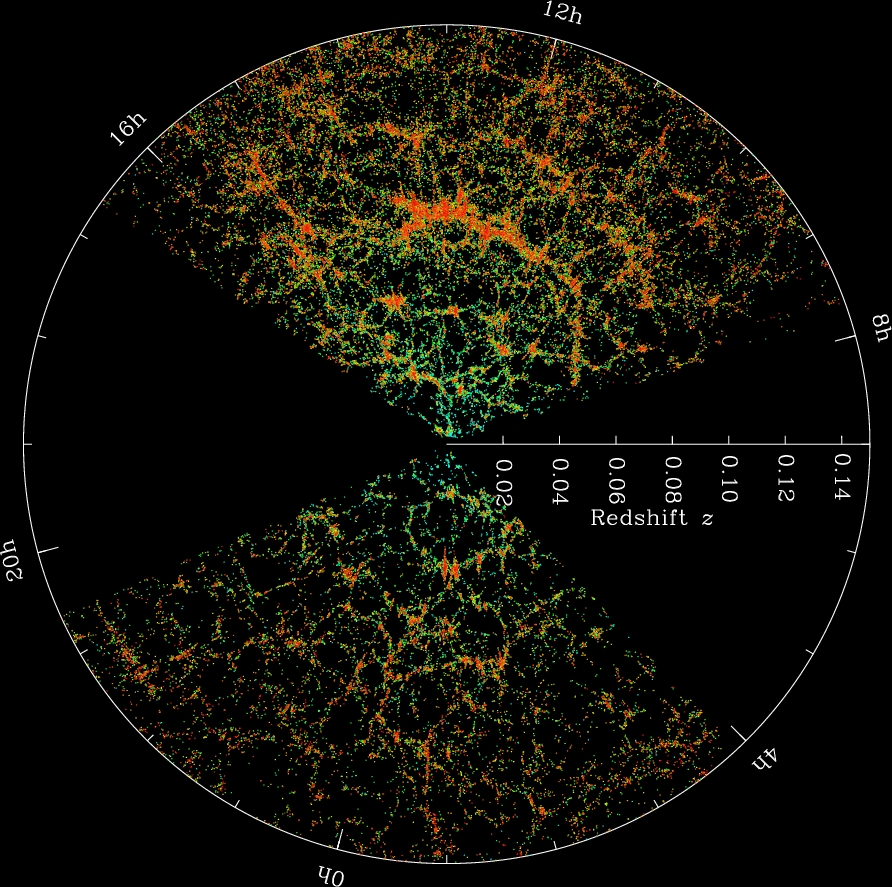 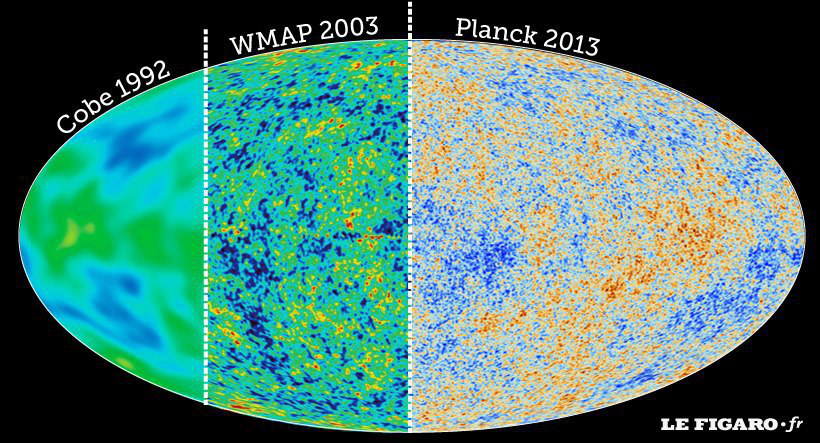 24
Formation of the C𝜈B…
Interaction rate:
Expansion rate:
The C𝜈B is formed when neutrinos decouple from the cosmic plasma.
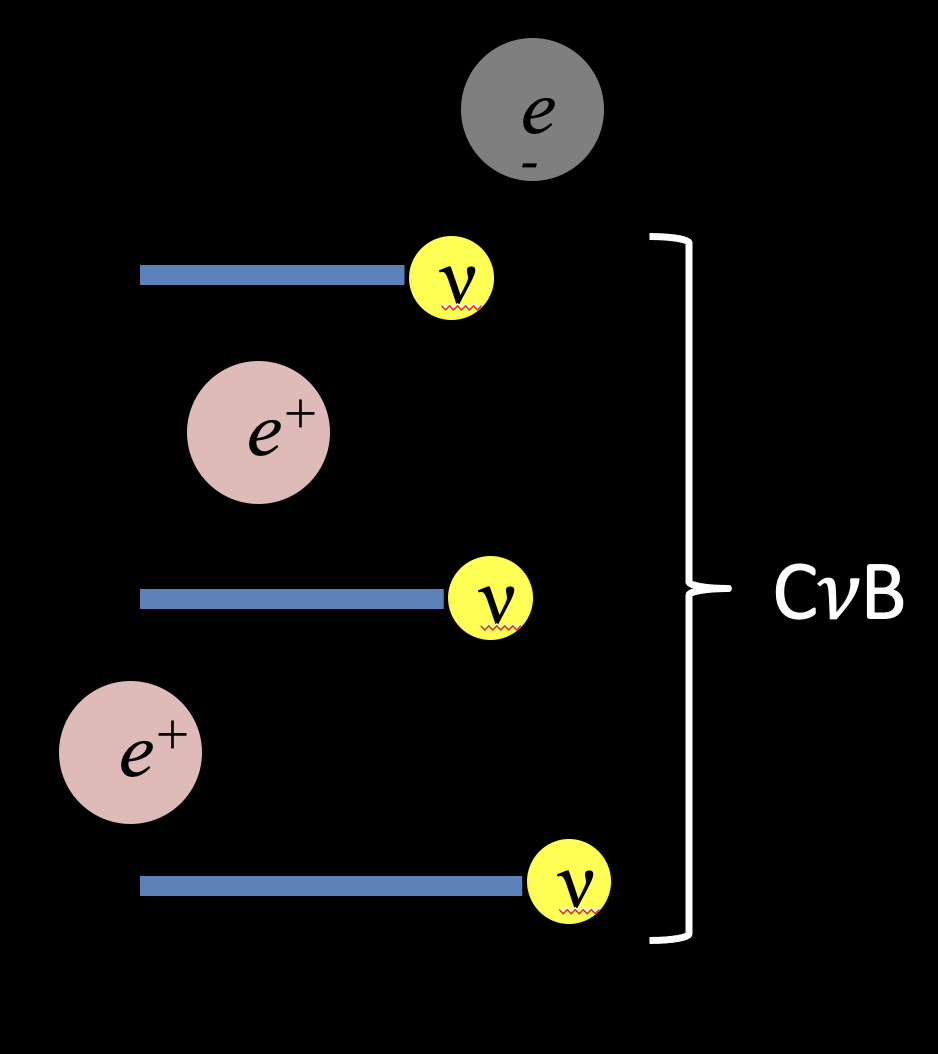 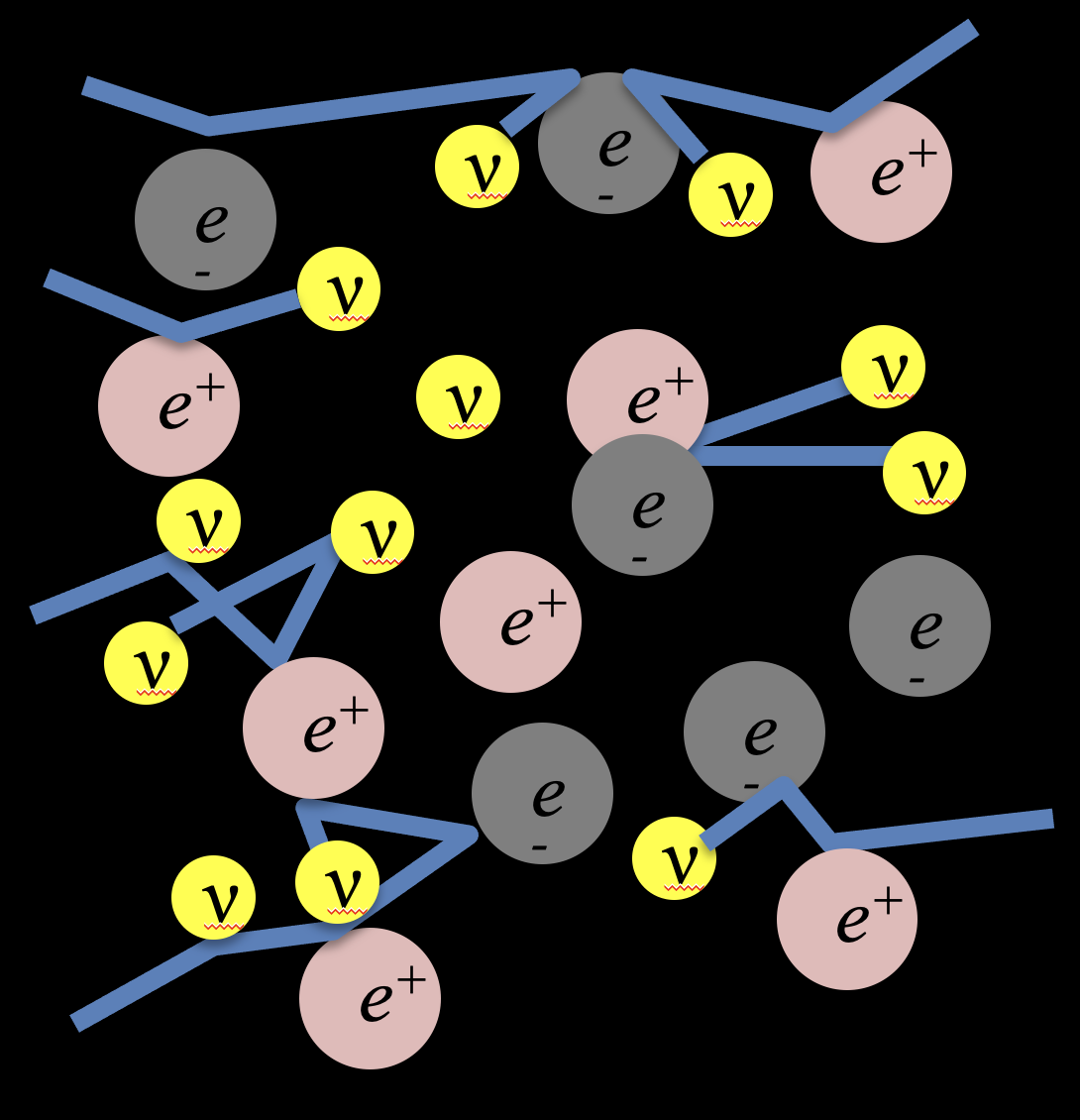 Neutrinos 
“free-stream”
to infinity.
25
Neutrino free-streaming & the CMB…
Standard neutrinos free-stream.

Free-streaming in an inhomogeneous background induces shear stress/momentum anisotropy.
Conversely, interactions transfer momentum and wipe to out shear.
Interacting case
Free-streaming case
Peak
Scattering transfers
momentum and 
wipes out shear
Sinusoidal
gravitational
potential
Trough
Peak
Trough
Peak
Neutrino shear stress (or lack thereof) leave distinct imprints on the spacetime metric.  
Affects the evolution of CMB perturbations; observable in the TT spectrum.
26
Neutrino free-streaming & the CMB…
That CMB prefers neutrino shear stress to no shear stress is well known.
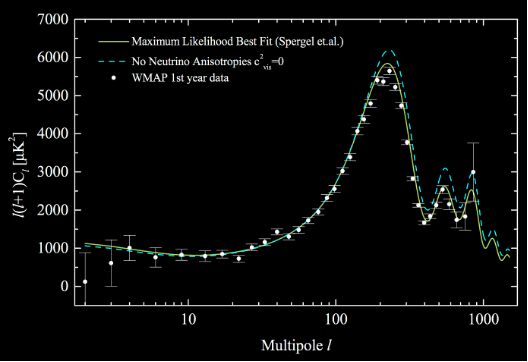 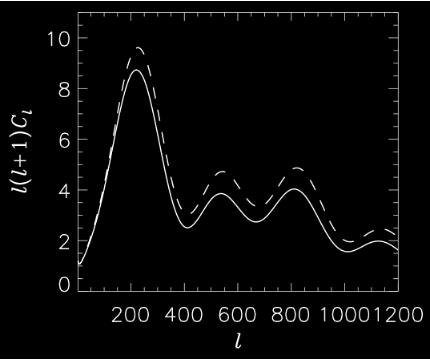 No neutrino shear stress
Standard neutrino shear stress
Hannestad 2005
Melchiorri & Trotta 2005
The trick is in translating this preference to constraints on the fundamental parameters of a non-standard neutrino interaction → What is the isotropisation timescale?
Isotropisation timescale should be longer than the CMB timescale (400k years).
27
Isotropisation from 𝜈 self-interaction…
Isotropisation timescale
Scattering rate
Cyr-Racine & Sigurdson 2014; Oldengott, Rampf & Y3W 2015;
Lancaster, Cyr-Racine, Knox & Pan 2017; Oldengott, Tram, Rampf & Y3W 2017; 
Kreisch, Cyr-Racine & Dore 2019; Forastieri et al. 2019; etc.
28
Kreisch, Cyr-Racine & Dore 2019
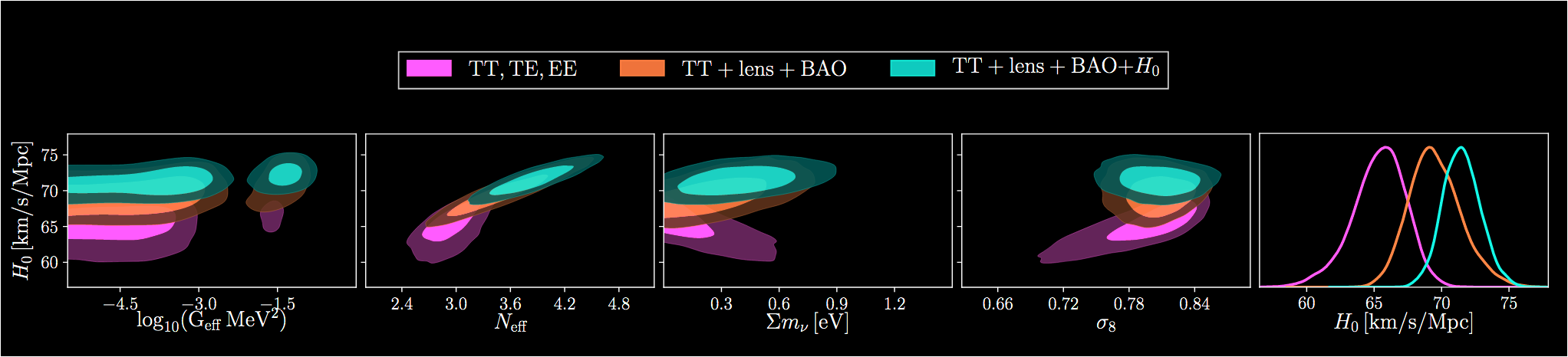 Global
Local
Disclaimer: I am not endorsing this result…
29
Isotropisation from relativistic 𝜈 decay…
Isotropisation timescale
In relativistic decay, the decay products are beamed.
Inverse decay can also only happen when the daughter particles satisfy strict momentum/angular requirements.
Boost
Rest-frame lifetime
→Isotropisation is a looooong process:
Barenboim, Chen, Hannestad, Oldengott, Tram & Y3W 2021 
Chen, Oldengott, Pierobon & Y3W 2022
30
CMB lower bounds on the neutrino lifetime…
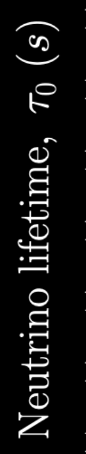 IceCube & future 𝜈 telescope forecasts
IceCube constraints
IceCube constraints
SN 1987A constraints
SN 1987A constraints
Chen, Oldengott, Pierobon & Y3W 2022
* IceCube constraints & forecasts from Song et al. 2021
31
CMB lower bounds on the neutrino lifetime…
However, depending on the exact decay scenario, neutrino telescopes may become competitive in the future!  Watch this space!
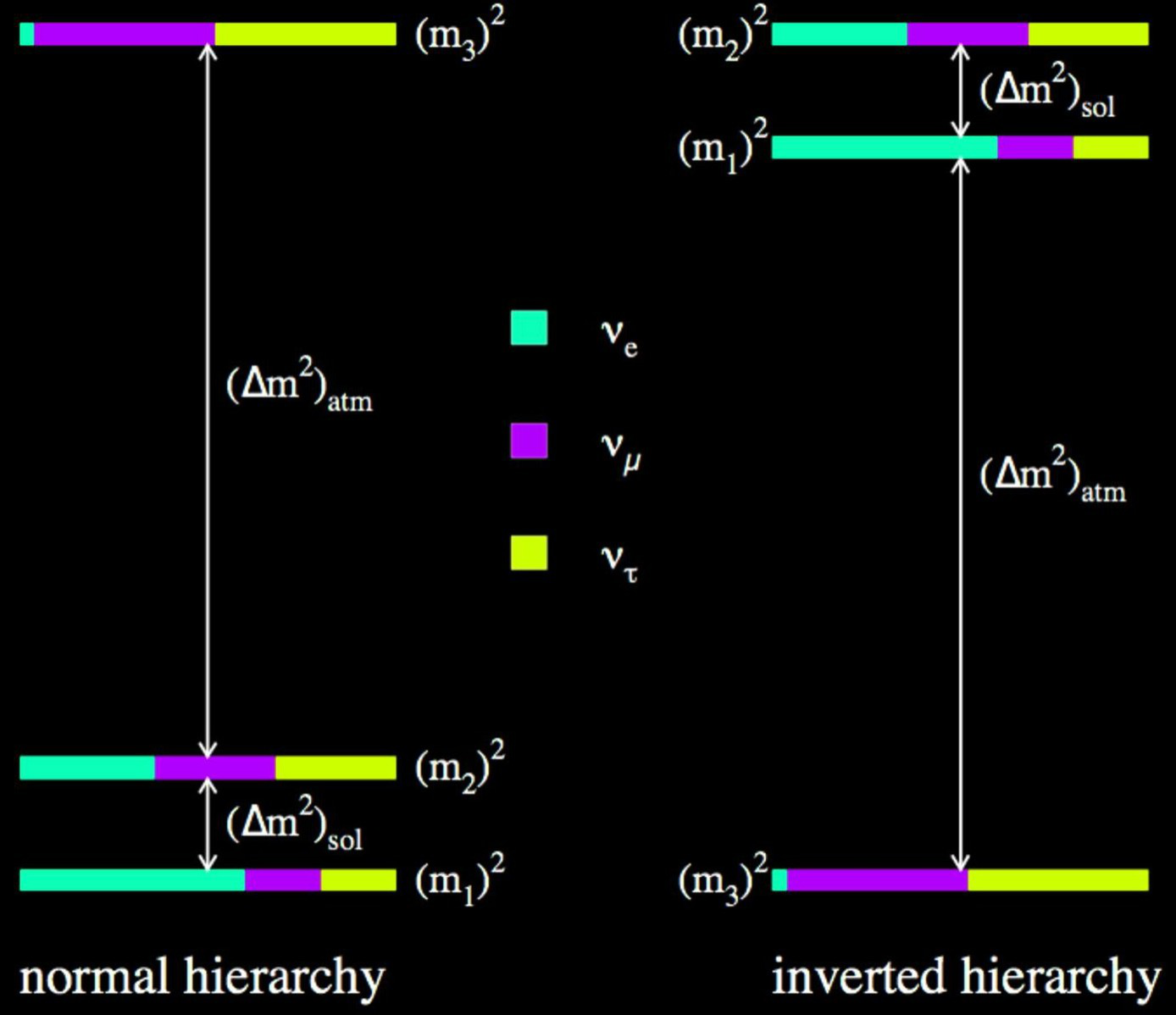 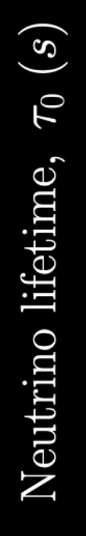 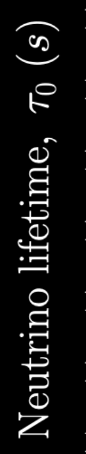 Allowed
IceCube & future 𝜈 telescope forecasts
CMB limit
Ruled out
IceCube constraints
SN 1987A constraints
BBN:	
Solar 𝜈:
Lab 𝜈:
Chen, Oldengott, Pierobon & Y3W 2022
* IceCube constraints & forecasts from Song et al. 2021
32
2. What can neutrino physics do for cosmology?
33
What can neutrino physics do for cosmology?
From the theoretical perspective:	

Origin of dark matter = keV sterile neutrinos as a dark matter candidate

Origin of the matter-antimatter asymmetry = leptogenesis linked to neutrino mass generation


More directly, neutrino experiments can also help to pin down parameters of the C𝜈B and hence allow us to gain more precise and accurate information about the other stuff in the universe.
34
What can neutrino physics do for cosmology?
Parameter estimation from cosmological observations is based on statistical inference.  							
Observations don’t actually measure the dark matter density or the dark energy equation of state, and much less anything about inflation.

Inference always assumes a model:
The less the model uncertainty, the more precise and accurate the parameter estimates.

Neutrinos are unique in that they are the only cosmologically significant component that has a precise prediction within the Standard Model and whose properties can be independently measured in a laboratory.
Eliminating uncertainty in the neutrino sector will help us pin down other cosmological parameter inaccessible in the laboratory.
35
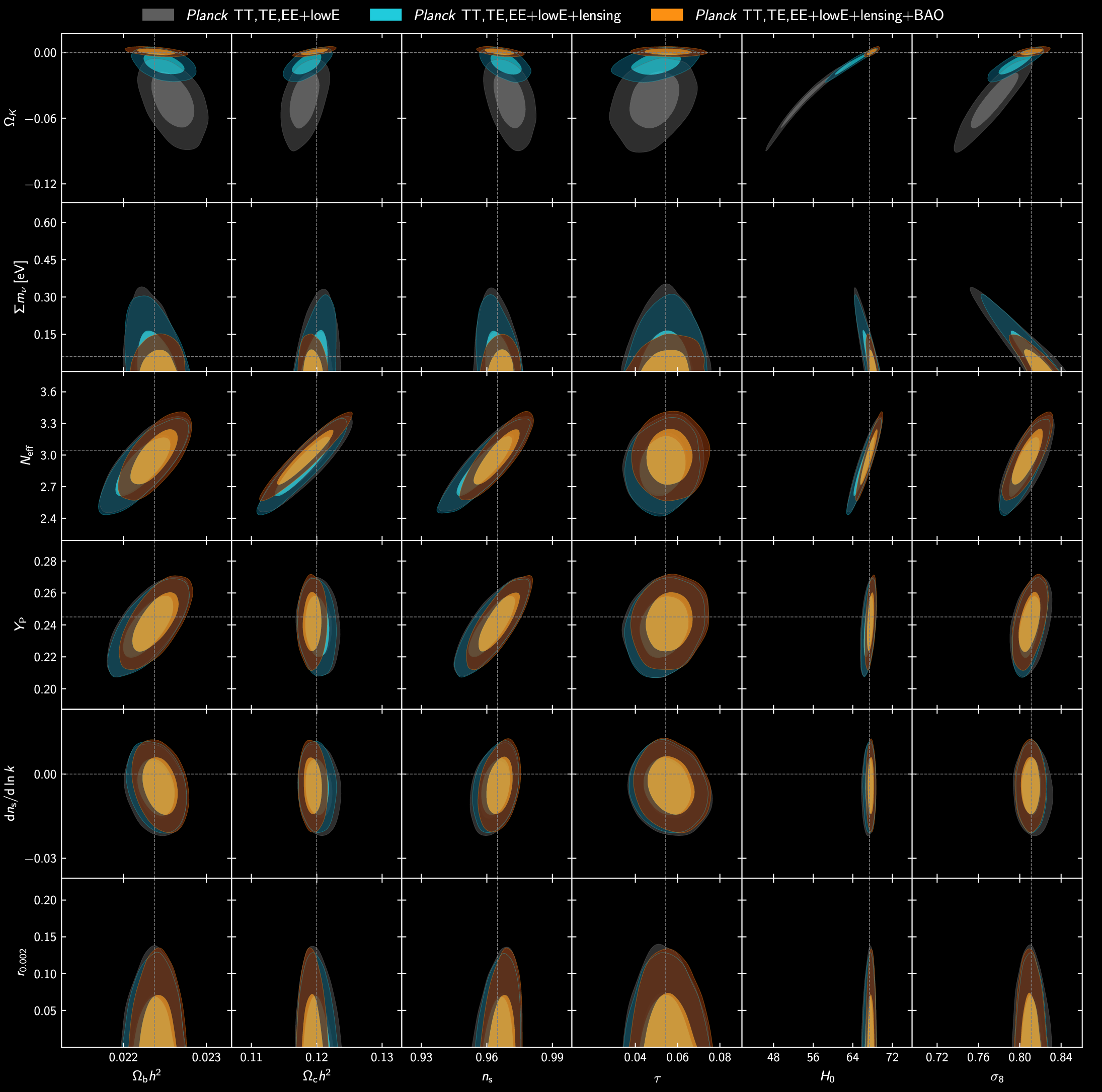 Neutrino mass
Effective number
of neutrinos
More accurate estimates of parameters inaccessible in the lab.
Aghanim et al. [Planck] 2021
Dark matter density
Spectral index
Hubble parameter
Fluctuation amplitude
36
What can neutrino physics do for cosmology?
Ultimate prize = Direct detection of the C𝜈B itself
Best idea uses the 𝛽-decay end-point spectrum → Goes hand-in-hand with direct neutrino mass detection.
Weinberg 1962
Cocco, Mangano & Messina 2007
Monochromatic signal from relic neutrino capture
Electron energy spectrum (end point)
KATRIN source:
~ 0.1 mg tritium
37
What can neutrino physics do for cosmology?
Ultimate prize = Direct detection of the C𝜈B itself
Best idea uses the 𝛽-decay end-point spectrum → Goes hand-in-hand with direct neutrino mass detection.
Ptolemy Experiment
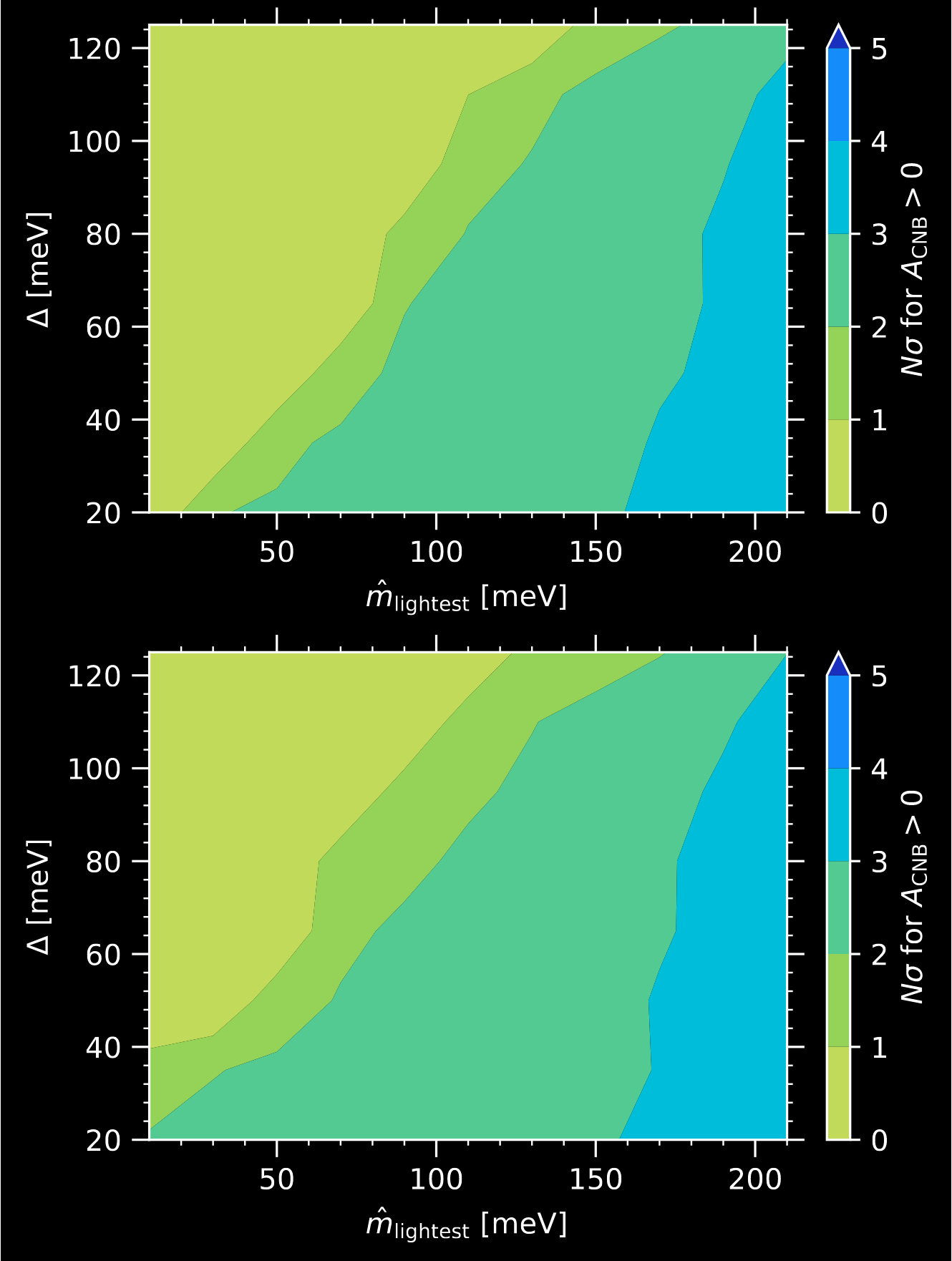 Normal mass ordering
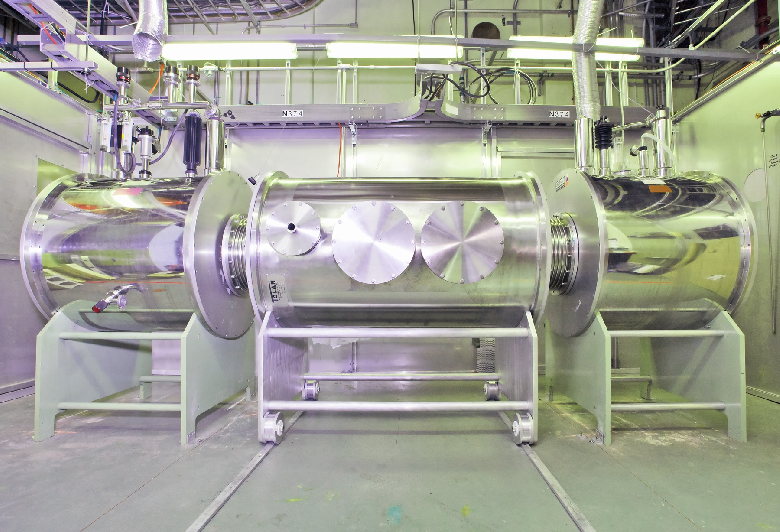 Energy resolution
Statistical significance of the detection (100 g yr)
Inverted mass ordering
The PTOLEMY prototype at the Princeton Plasma Physics Laboratory
Betti et al. [PTOLEMY] 2019
38
Summary…
The existence of a cosmic neutrino background is a fundamental prediction of SM+FLRW cosmology.
Precision cosmological observations have allowed us to infer the properties of this background, from which to determine neutrino properties.
e.g., masses, effective number of neutrinos, non-standard interactions, lifetime.

Conversely, better determination of neutrino properties in laboratory experiments will allow us to eliminate some model uncertainty in the cosmological parameter inference exercise.
More precise and accurate constraints on the dark matter density, dark energy properties, inflationary physics, and other cosmological physics inaccessible in the laboratory.
39